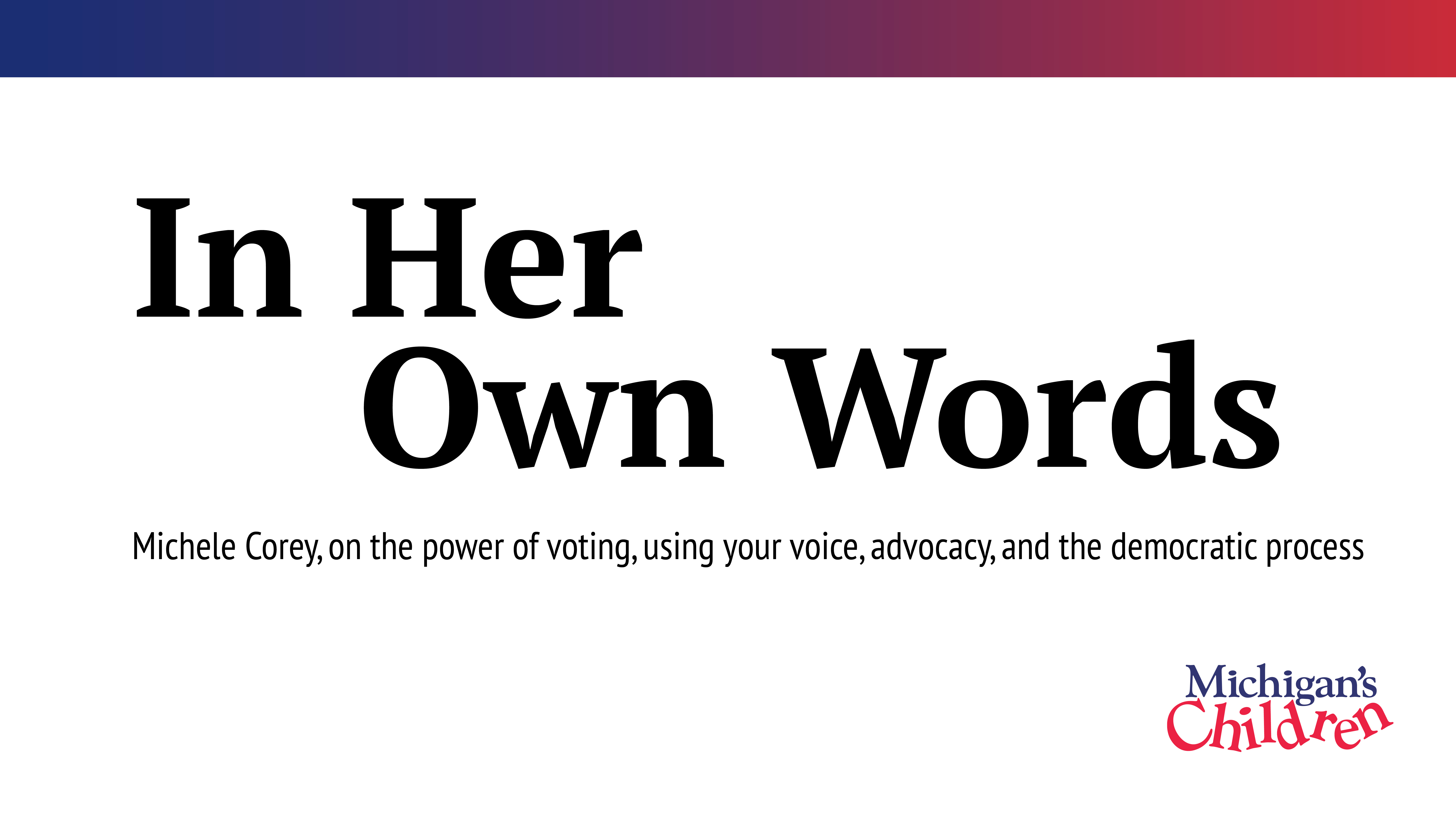 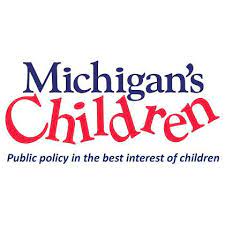 Creating an Annual Advocacy Plan:What’s in Your Toolkit?
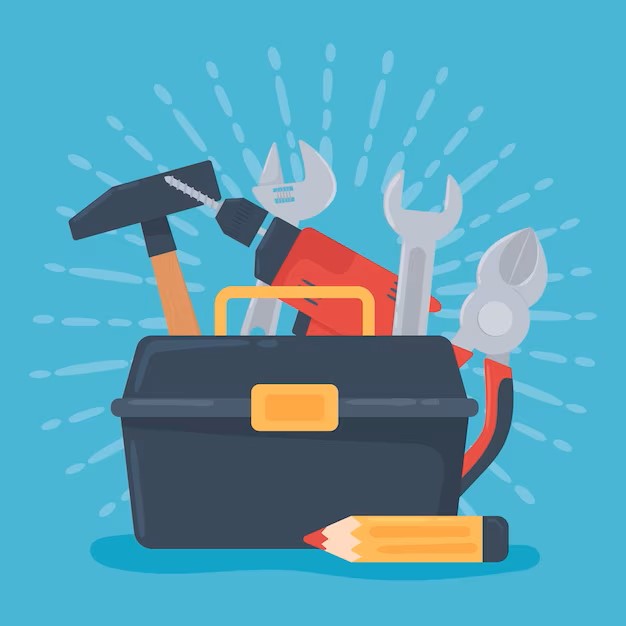 Michigan’s Children’s Lunch and Learn
November 15, 2023
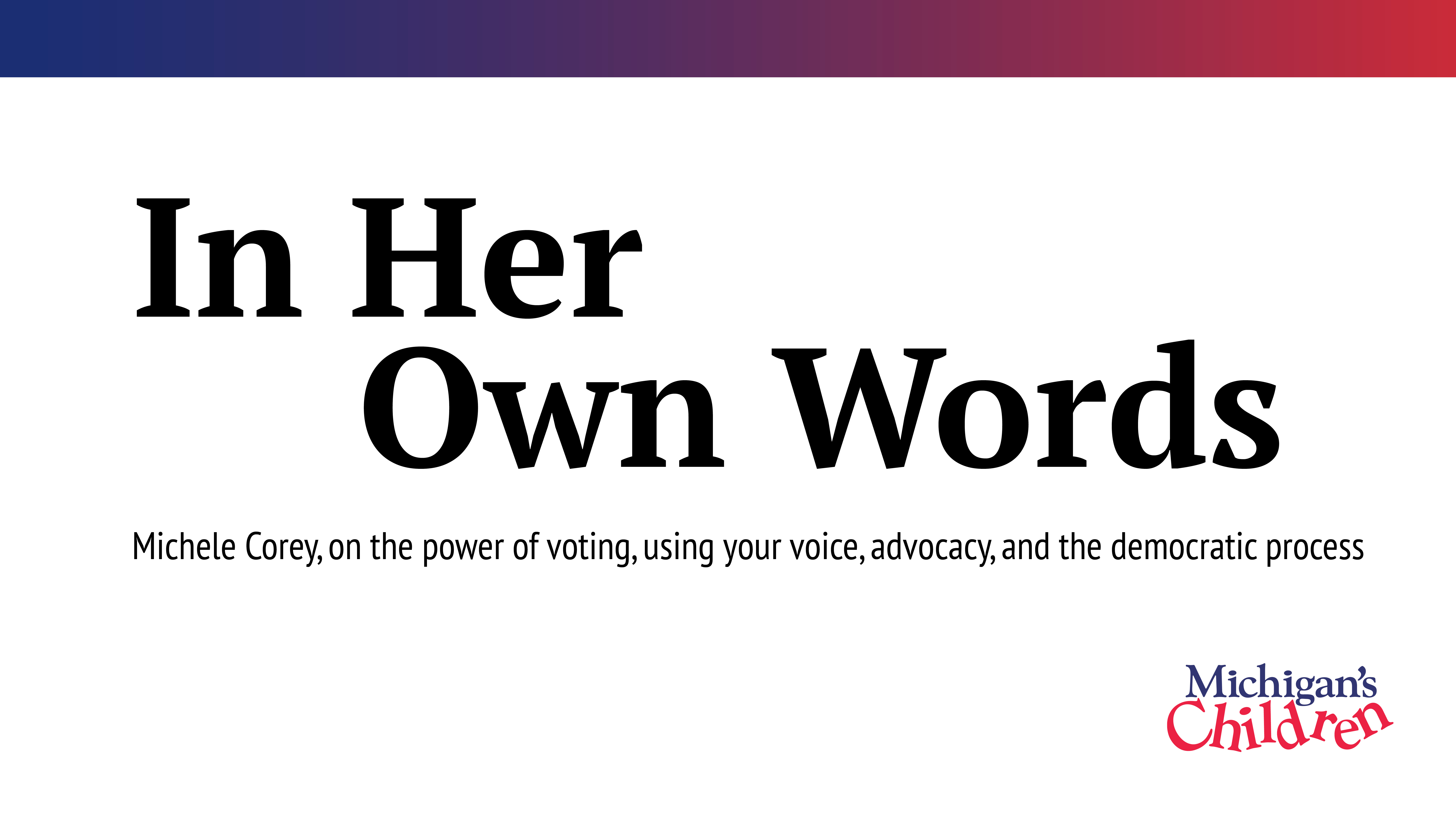 Welcome
          
		Thank you for being here. Please take a moment to say hello in the 		chat.  Your name, where you’re from, your org. And if you like …  		name your favorite Thanksgiving dish or favorite activity.

                            

		If you have any questions, please post them in the chatbox. Staff will 			monitor the chat and share them with us. (You will be muted.)
 

		We are recording today’s session on Zoom, and simultaneously on Facebook 			Live. The recording will be  available at the of the day at						www.michiganschildren.org under Programs & Events.
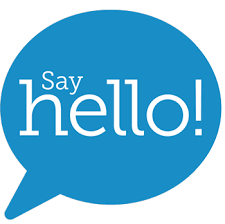 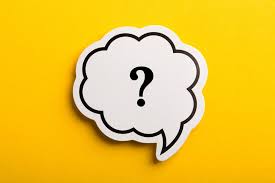 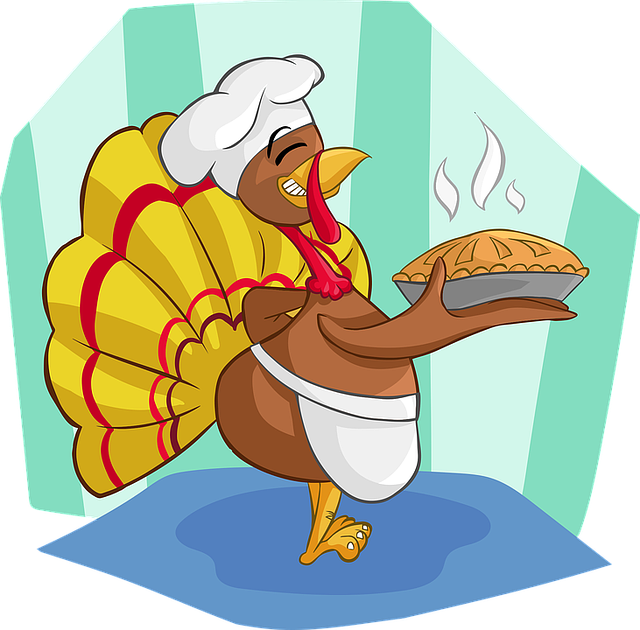 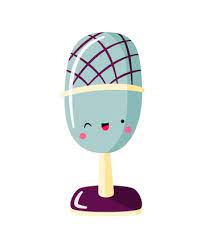 [Speaker Notes: Introduce the topic:  I’m really happy we were able to pull together this particular panel of experts today to talk about how to build an annual advocacy plan.  I’ve always been a planner, more so as I’ve gotten older, but I personally are looking for some guidance today.  For anyone who’s  googled advocacy planning  -you’ll find an array of colorful infographics with]
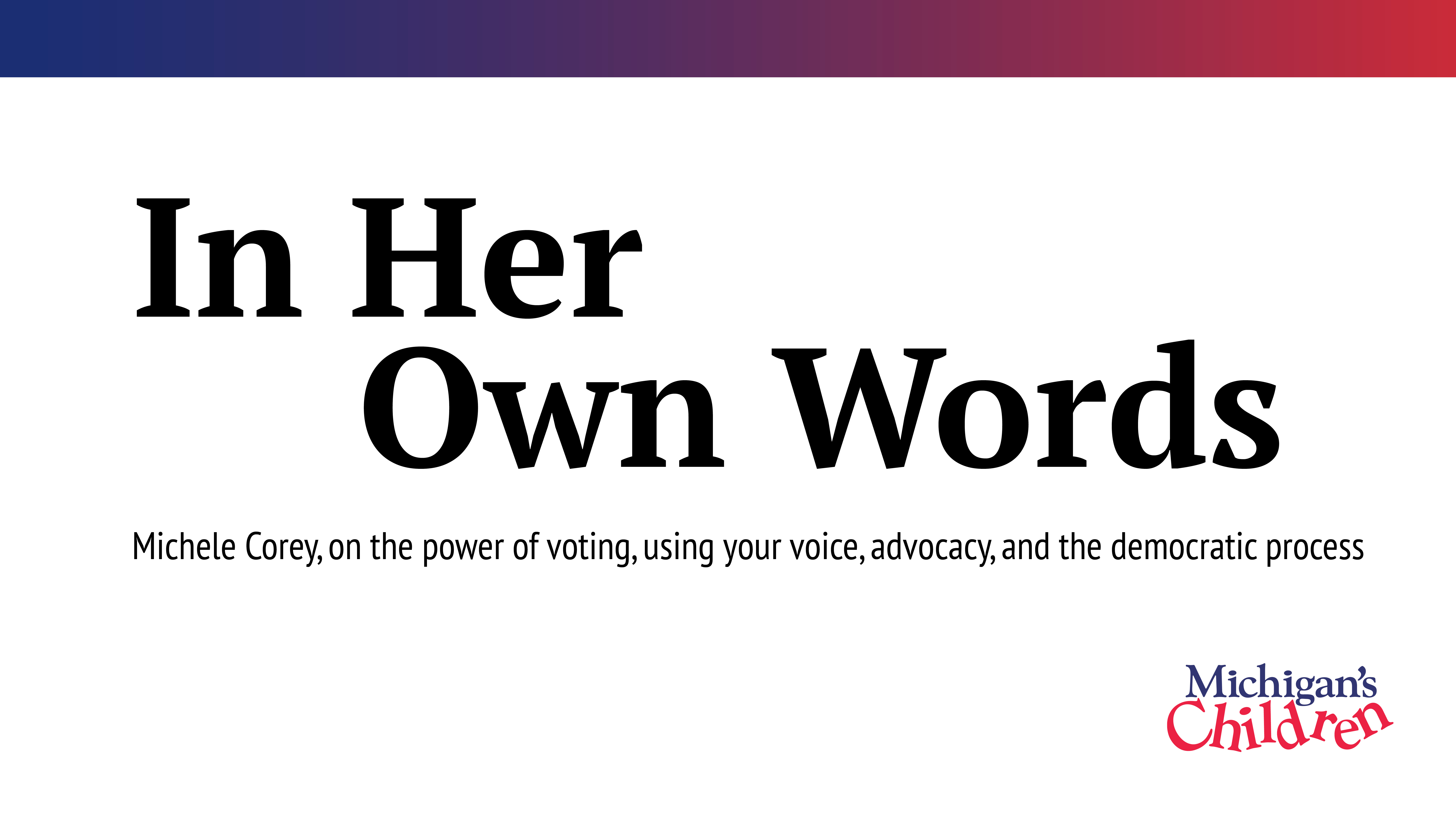 A New Year, a New Plan
State Legislative year ended this week earlier than usual. Lawmakers will resume the two-year session sometime in January.
Legislative work that was left undone will be picked up by the full House and Senate then.  
Political twist last week in city elections- two Democratic Legislators were elected mayors of their cities and have left the Legislature.
There’s now a 54-54 partisan split between Rs and Ds in the House. 
Democrats are still in charge. No shared power arrangements. (Rules provide for shared power when the split is 55-55.) Democrats will still be in charge, and the committee structure and chairmanship will remain unchanged.
But expect some delays, bottlenecks, at least temporarily in the House (Senate still keeps its Democratic majority status.)
Meanwhile, advocacy goes on bills and priorities that weren’t passed or resolved.
The new year is a good time to draft an advocacy plan, as we’re all starting over from where we left off.
Also starting in the new year – the FY2024 budget process.  The Governor’s Budget is being prepared.
 Knowing how, when and where to extend your influence is key to budget advocacy for whatever your issue – early childhood, juvenile justice, services for homeless/runaway youth.
[Speaker Notes: That’s why we’ve invited four knowledgeable and smart individuals here today to put it all together for us]
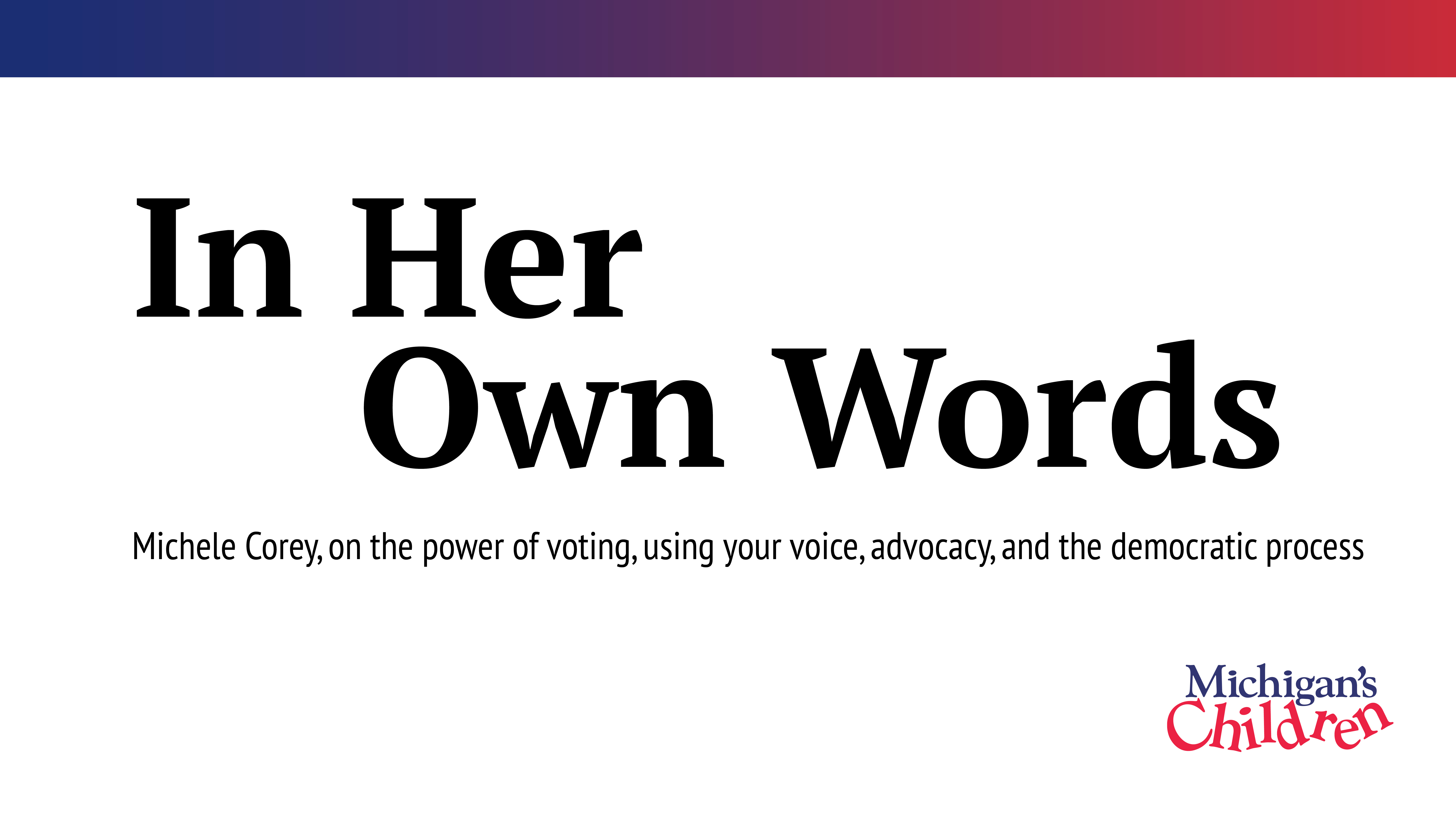 Our Guests and Panelists
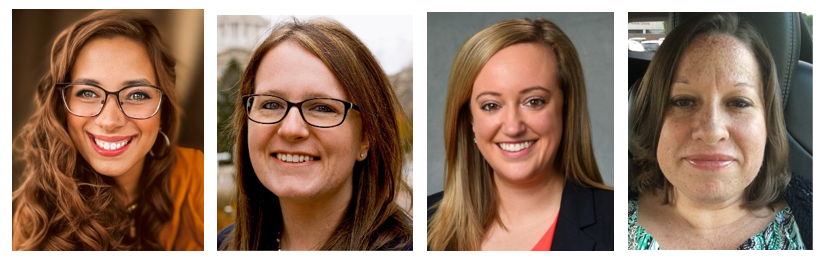 Stephanie Deible, program & partnership manager, Michigan Nonprofit Association
Kadi  Prout, associate executive director, Michigan Federation of Children & Families
Kellie Rankey, executive director, executive director of the Michigan Alliance of Boys & Girls Clubs
Trina Tocco, director, Michigan Education Justice Coalition
[Speaker Notes: Introduce each person (left to right)]
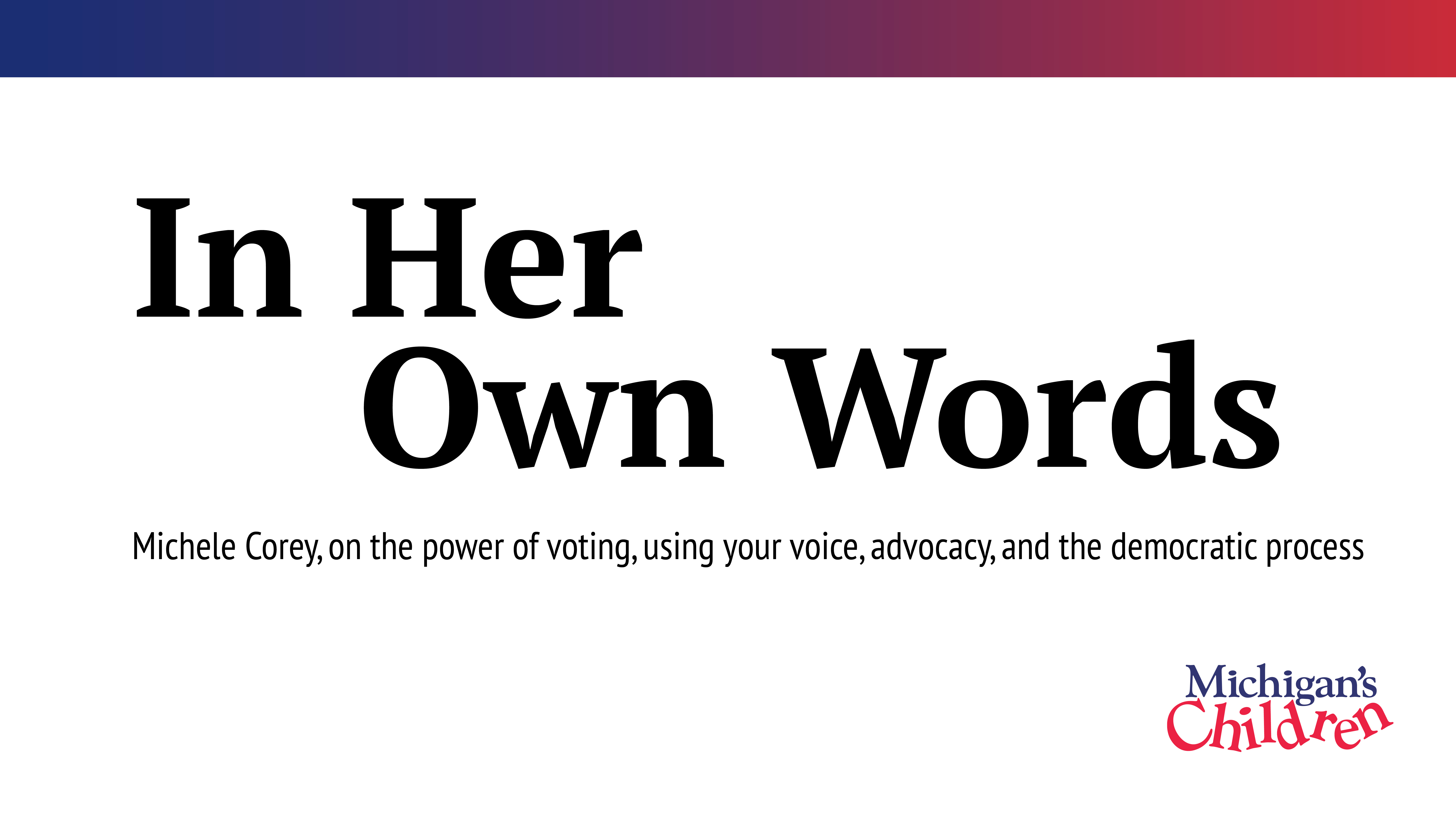 Panel Discussion Questions
Q1. What’s an annual advocacy plan and why do advocates like us need one? 

How does it help organizations of any size move their priorities and tend to their objectives?
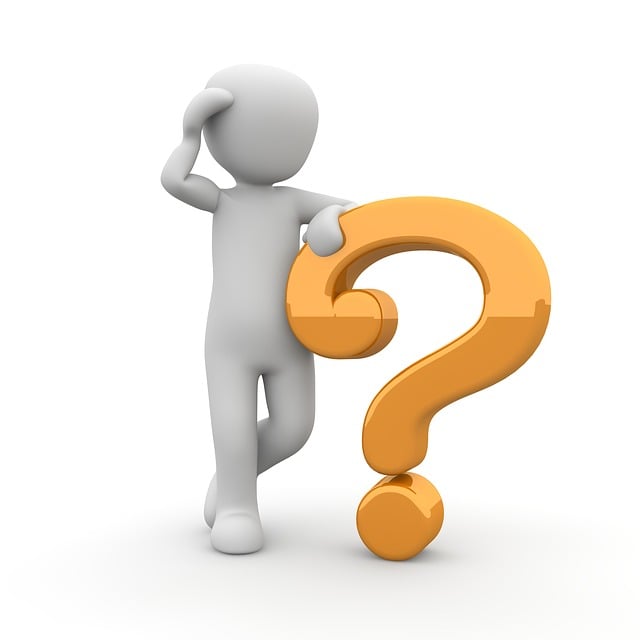 Q. new

Q. new

Q. What can we do? Suggestions for advocacy?
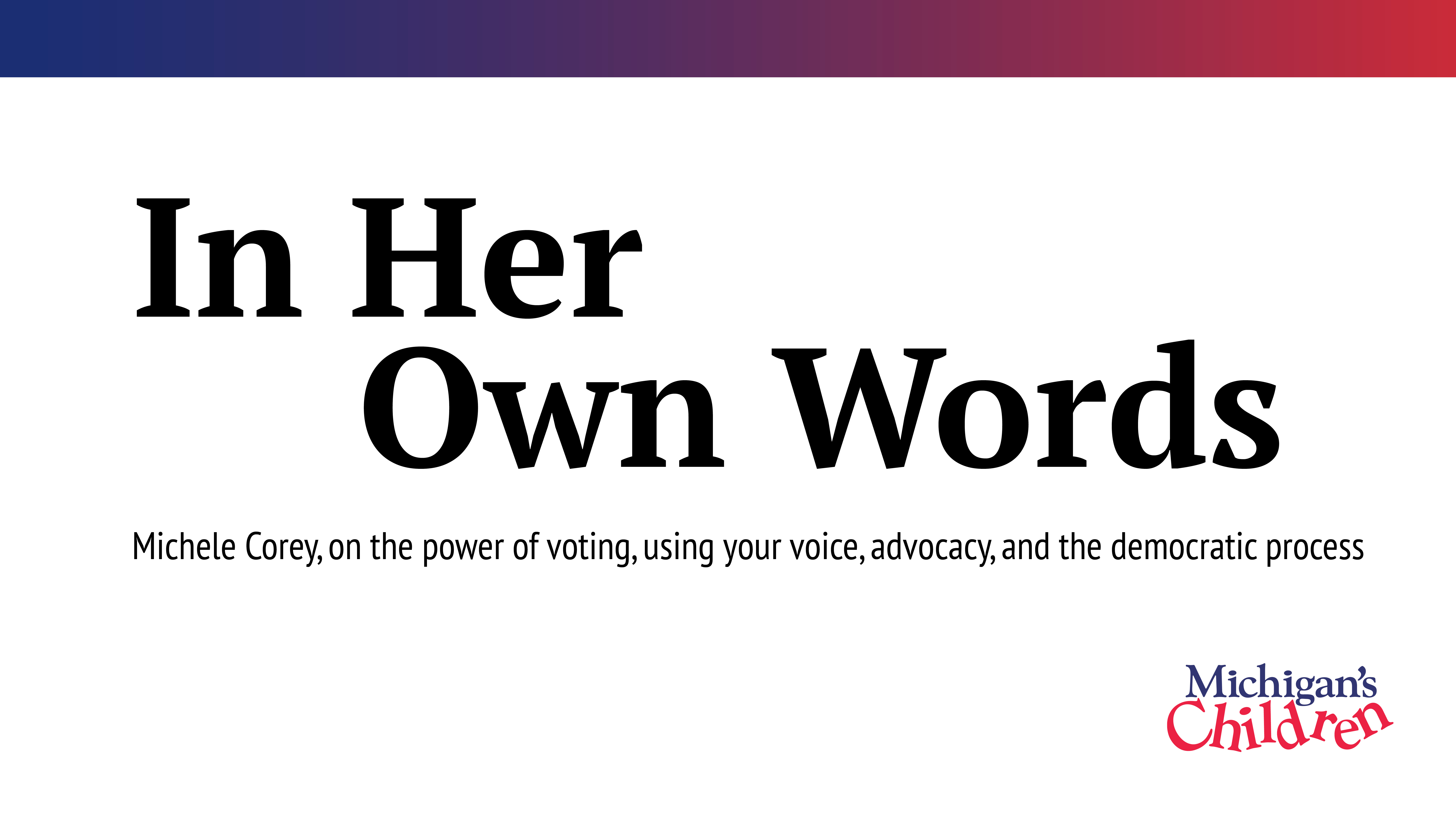 Panel Questions
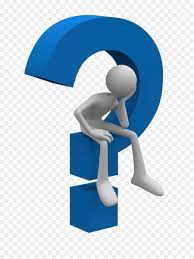 Q.2  What’s the single most important element of an advocacy plan? 

What are other important elements after that?
Q. new

Q. new

Q. What can we do? Suggestions for advocacy?
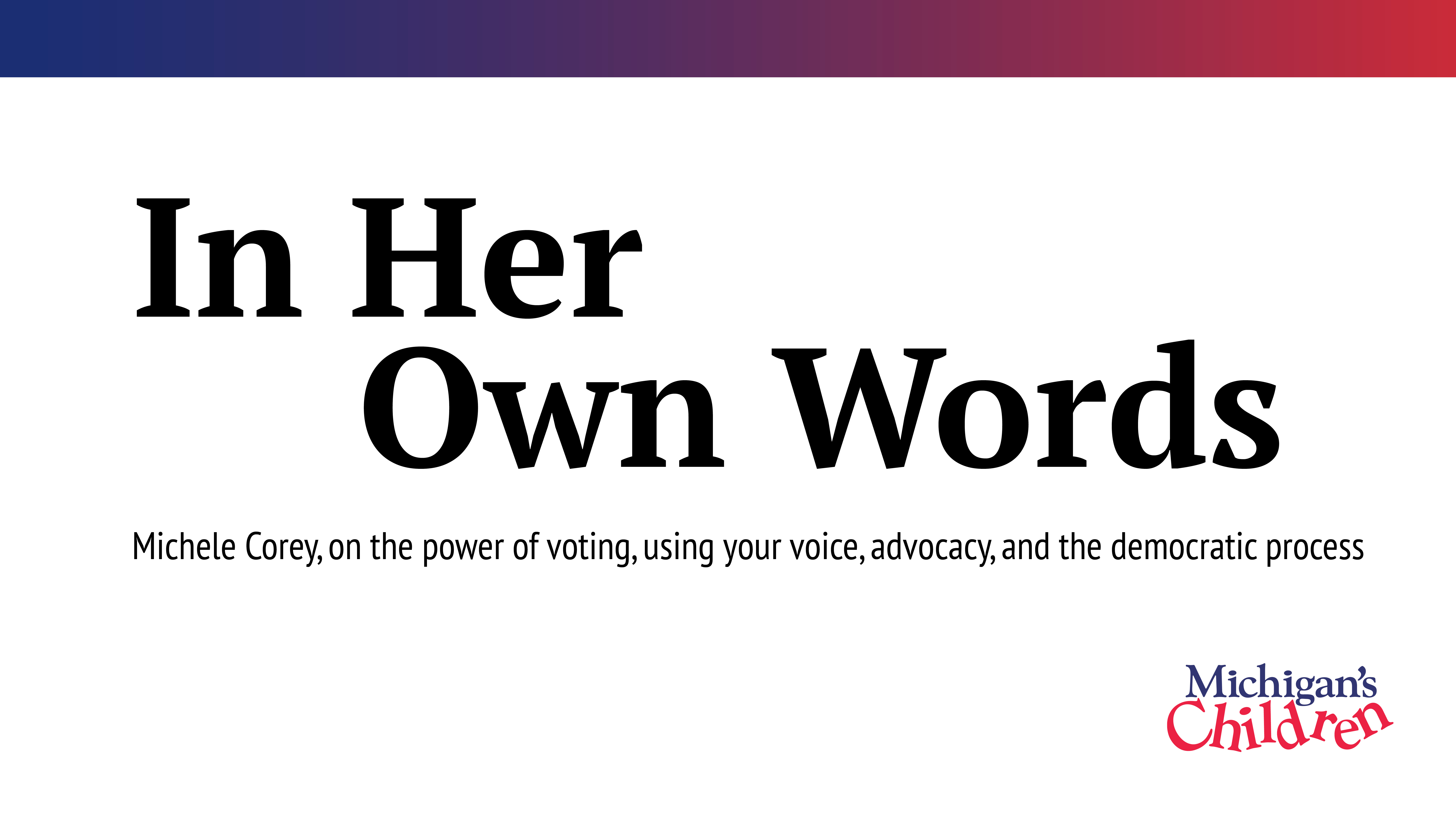 Panel Questions
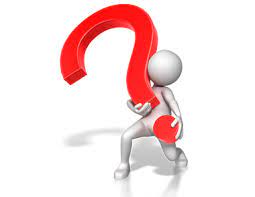 Q.3  Please share how your plan helped you or your organization made something happen – maybe something that wouldn’t have turned out the way it did?
Q3.
Panel Questions

Q.4  How important are metrics, measurements of outcomes, in an advocacy plan?  What should they be?  
        Aren’t some things just too hard to measure?
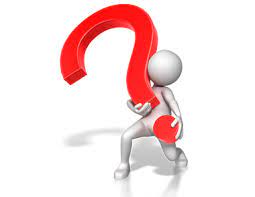 Q. new

Q. new

Q. What can we do? Suggestions for advocacy?
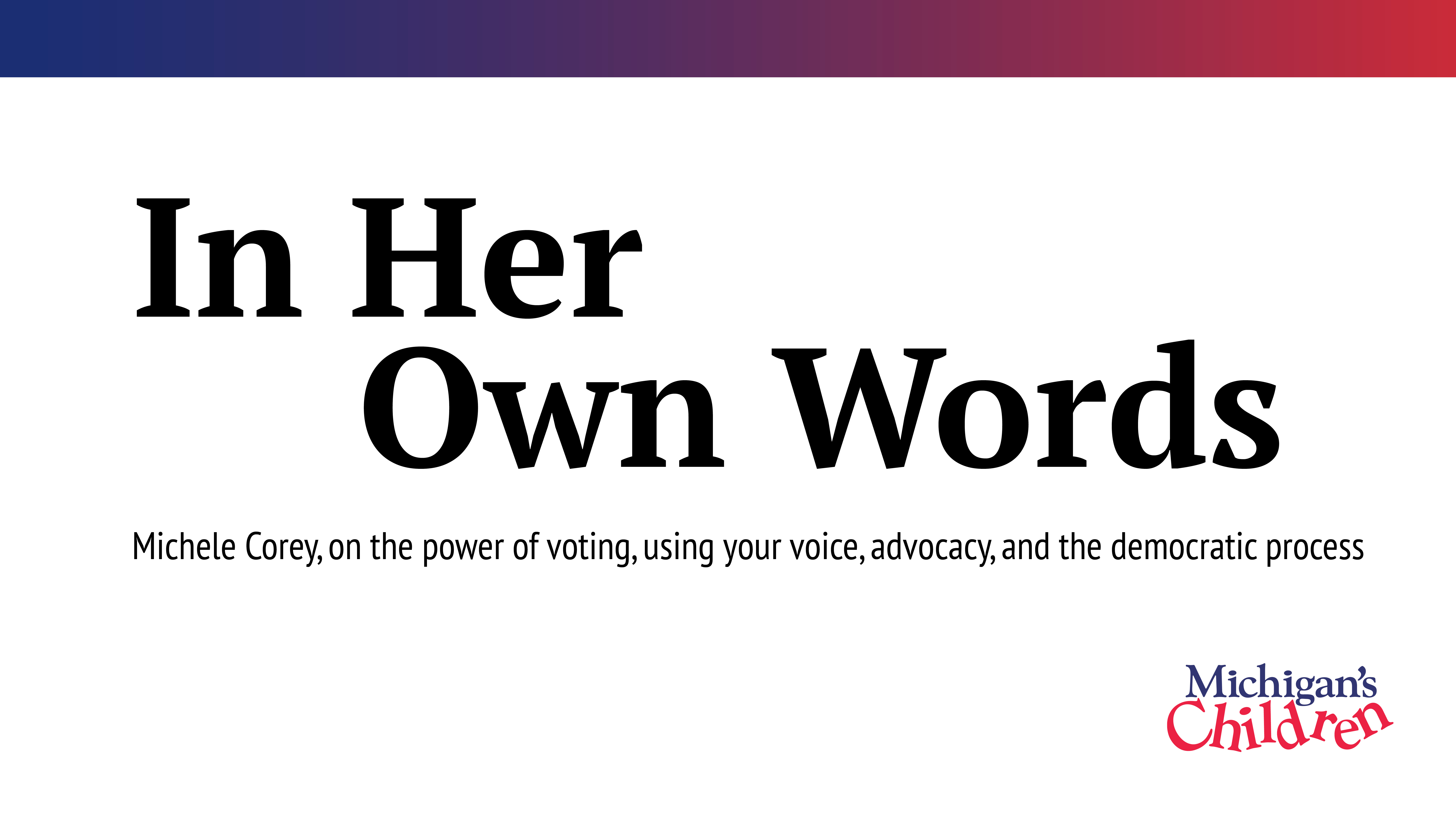 Panel Questions
Q5. Who's responsible for the advocacy plan within an organization? Who needs to buy into it from your team?
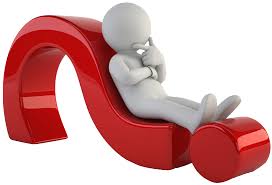 Q. new

Q. new

Q. What can we do? Suggestions for advocacy?
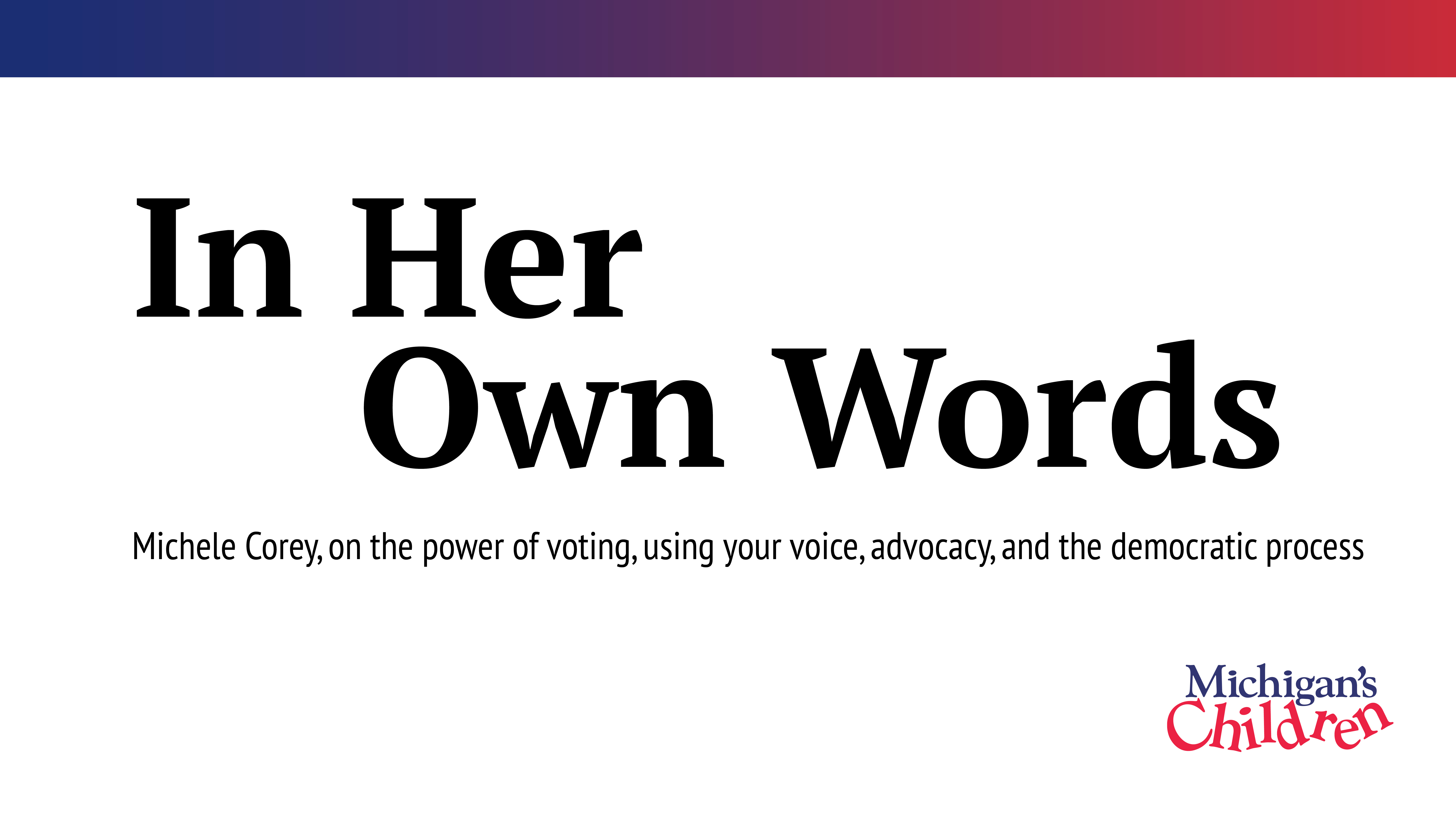 Panel Questions
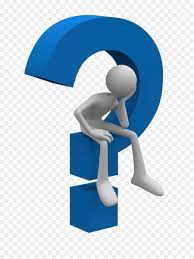 Q6. How far out do you plan for?  Yearly, or longer? Quarterly, monthly? Adjustments as you go along?
Q. new

Q. new

Q. What can we do? Suggestions for advocacy?
In Closing:
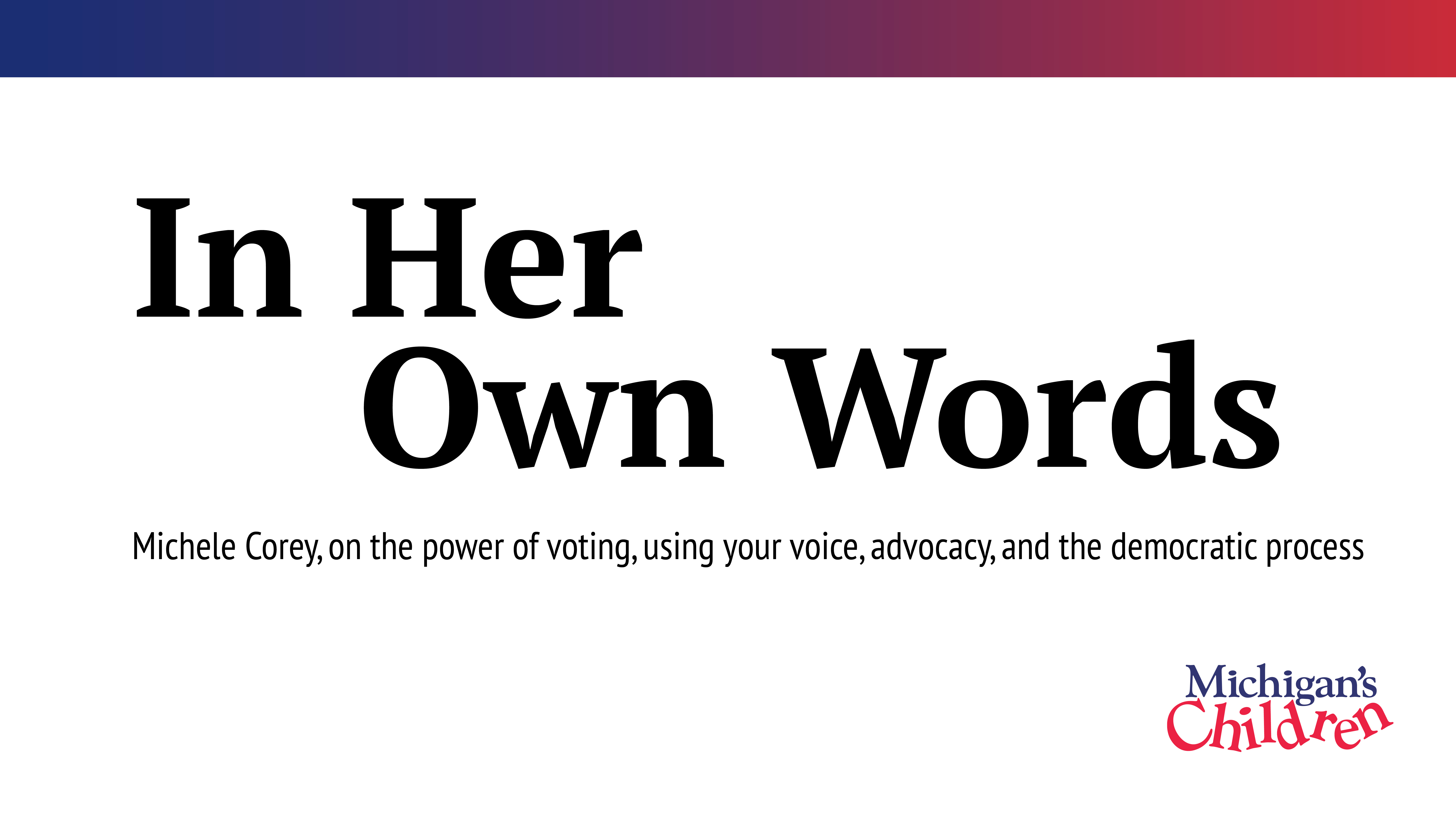 It’s the Season of Giving

Your support makes a difference!  Please consider making a financial donation today to help us continue our advocacy and achieve ambitious goals for Michigan’s children and families. 

By doing so, you’re helping create a brighter future for our children, youth and families. 

Thank you!
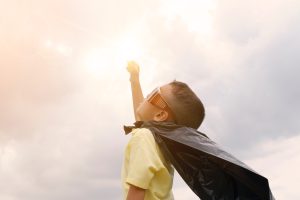 Q. new

Q. new

Q. What can we do? Suggestions for advocacy?
Happy Thanksgiving!
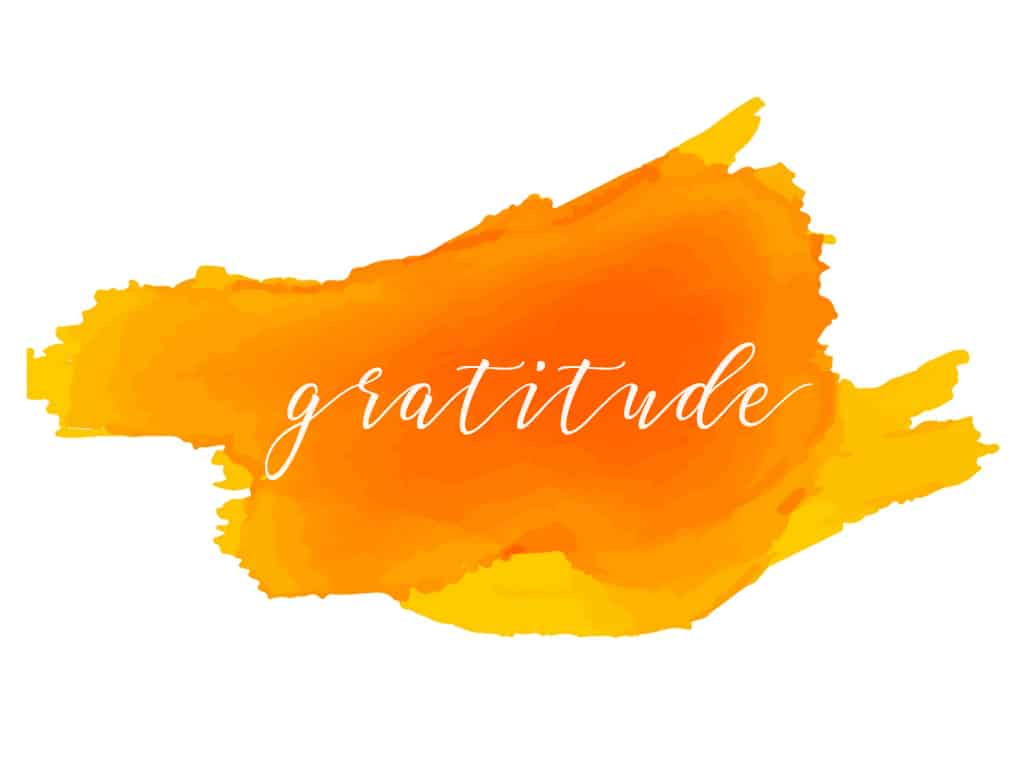